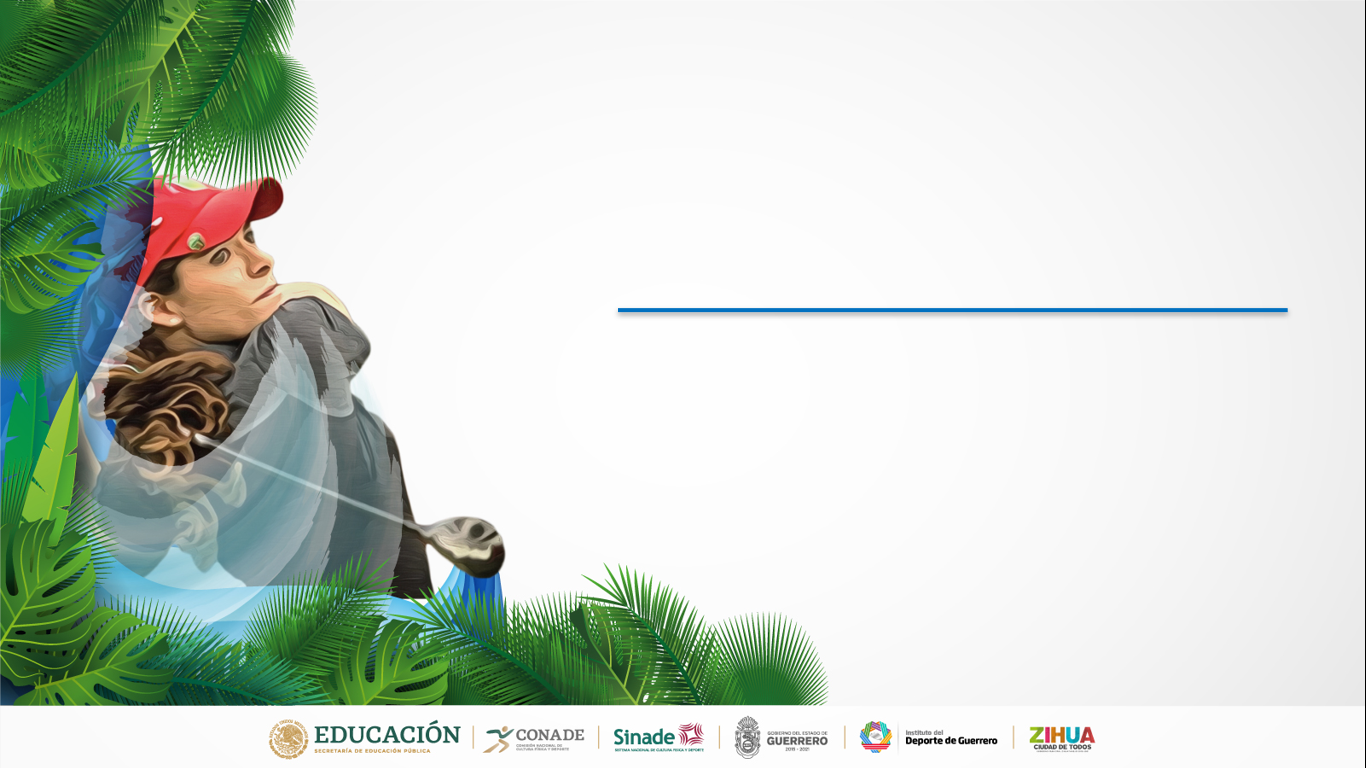 Nacionales CONADE 2021Reunión del Pleno del SINADE
Zihuatanejo, marzo 5 2021
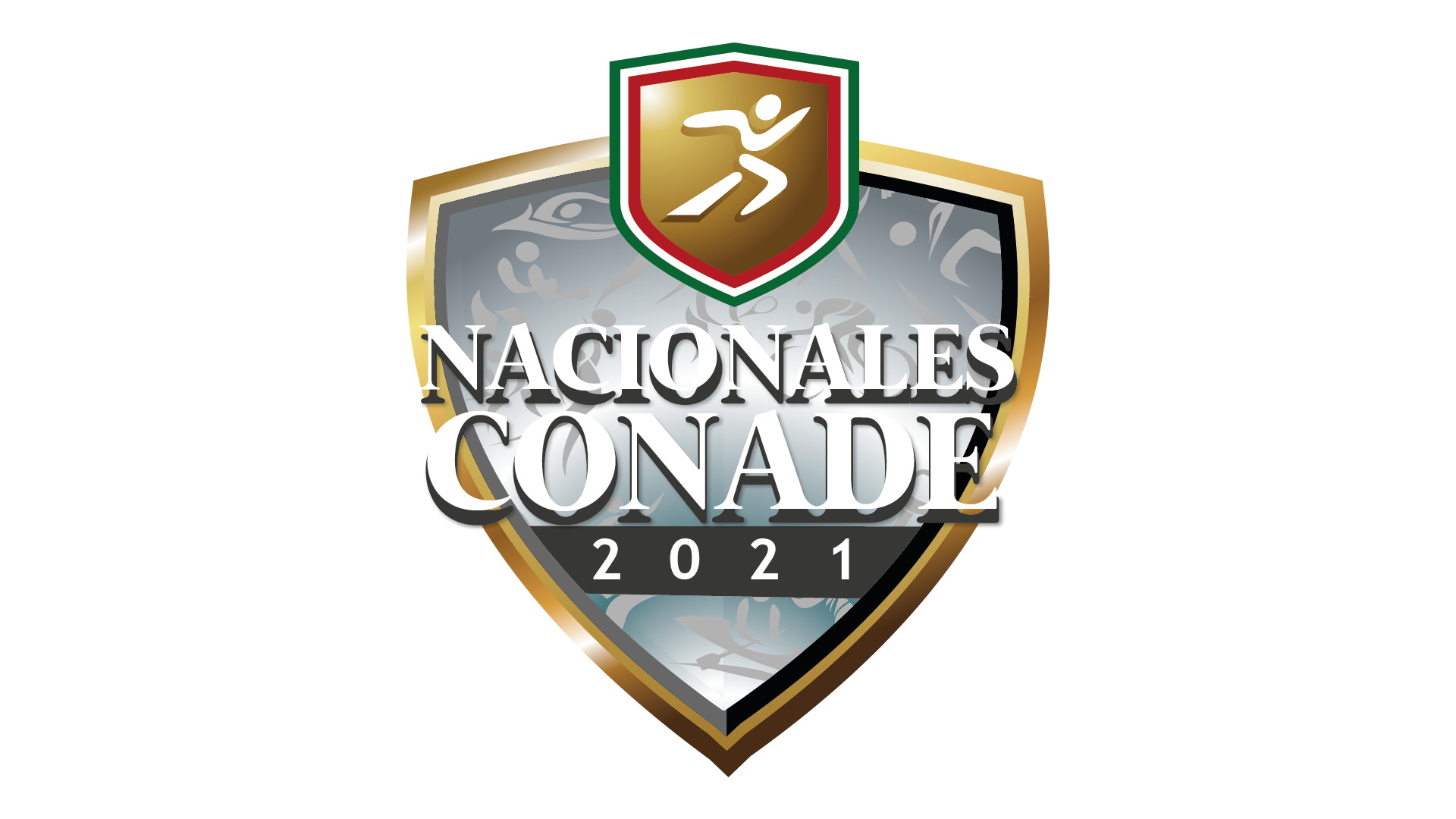 Ante la falta de entrenamiento y actividad física a nivel nacional en los meses anteriores y tomando en consideración que en varios estados se ha iniciado la apertura de centros deportivos.

Es que surge la iniciativa de realizar los Nacionales CONADE 2021, para incentivar la reincorporación de los deportistas  a los procesos de preparación con miras al alto rendimiento.
Se propiciará la reactivación económica a nivel nacional.

Se favorecerá la captación de atletas que puedan llegar a conformar selecciones nacionales.

Se busca mejorar el estado general de salud de la población participante.

Se impulsa la apertura de instalaciones deportivas bajo las normas sanitarias establecidas por la autoridad de Salud.
Estrategias Generales
Disminución de clasificados en deportes individuales

Modalidades híbridas de competencia (presencial y virtual)

Aplicación de protocolos sanitarios
Estrategias Generales
Modificación de calendario 2021

Simplificación de procesos de clasificación

Análisis por deporte con la finalidad de convocar a un número menor de participantes.
Acuerdos 
Mesa de Trabajo Consejo Directivo
Se convoca a los Deportes de conjunto, conforme a las necesidades nacionales de desarrollo, en cuanto a categorías y equipos clasificados

Se calendariza el evento para Junio-Julio.

Los protocolos sanitarios, deberán ser avalados por la Secretaría de Salud Estatal.
Disciplinas
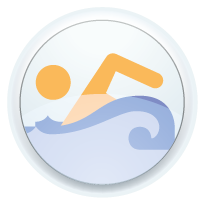 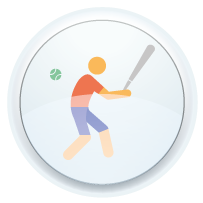 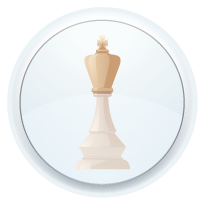 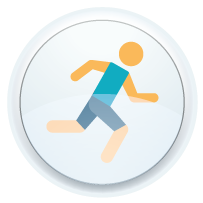 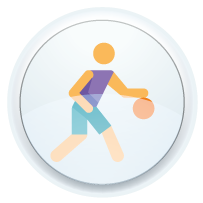 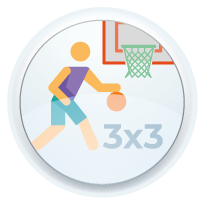 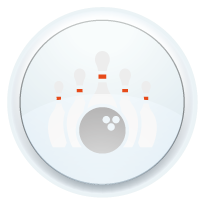 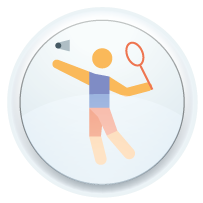 Boliche
Beisbol
Aguas Abiertas
Atletismo
Bádminton
Basquetbol
Basquetbol 3X3
Ajedrez
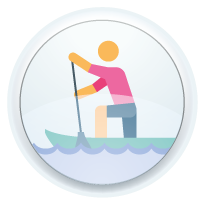 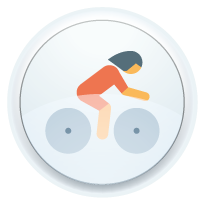 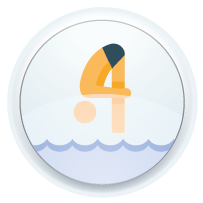 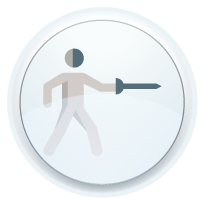 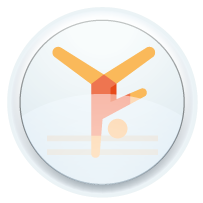 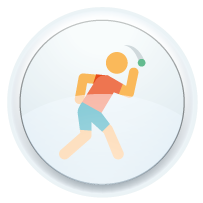 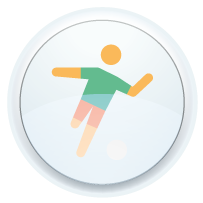 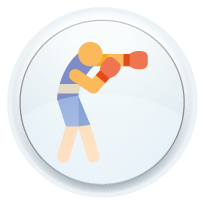 Boxeo
Ciclismo
Esgrima
Futbol
Canotaje
Gim. Artística
Frontón
Clavados
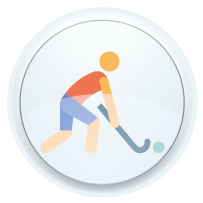 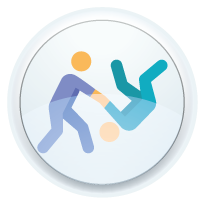 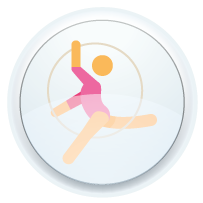 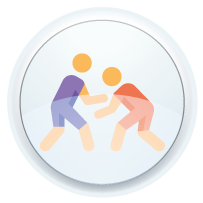 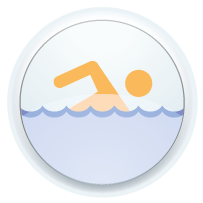 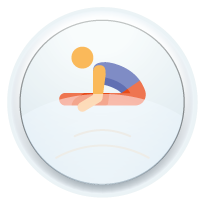 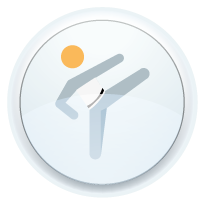 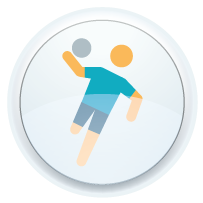 Natación
Hockey Pasto
Luchas
Judo
Karate
Gim. Rítmica
Gim. Trampolín
Handball
Disciplinas
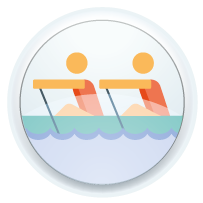 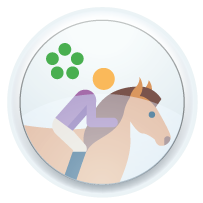 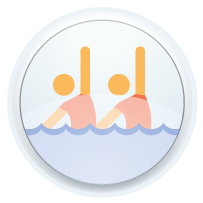 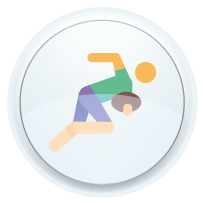 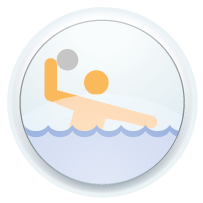 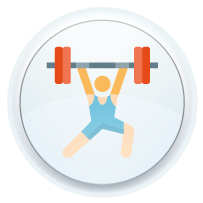 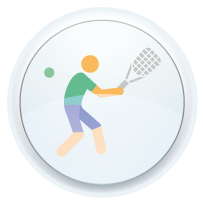 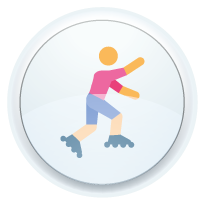 Rugby
Remo
Nat. Artística
Pentatlón Moderno
Lev. Pesas
Polo Acuático
Raquetbol
Patines sobre Ruedas
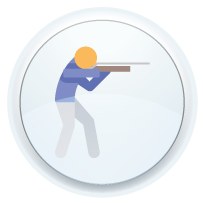 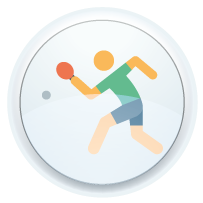 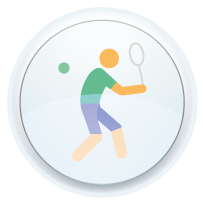 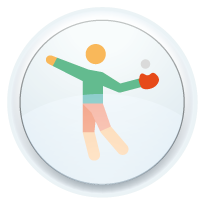 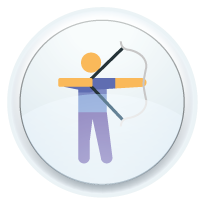 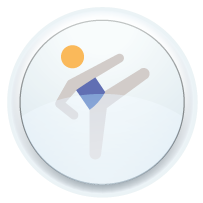 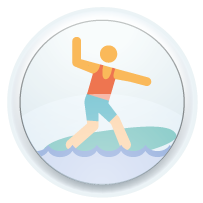 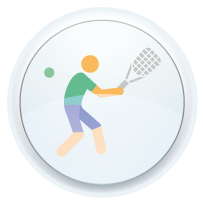 Softbol
Surfing
Tenis
Tiro Deportivo
Squash
Tiro con Arco
Taekwondo
Tenis de Mesa
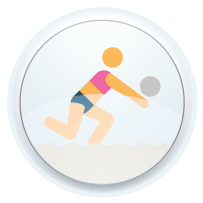 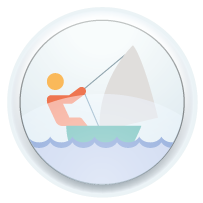 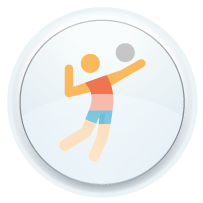 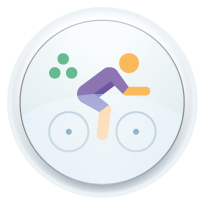 Voleibol Playa
Triatlón
Vela
Voleibol
Calendario
2 0 2 1
23 Jul
08 Ago
07-19
Sep
Abr-May
May
Jun-Jul
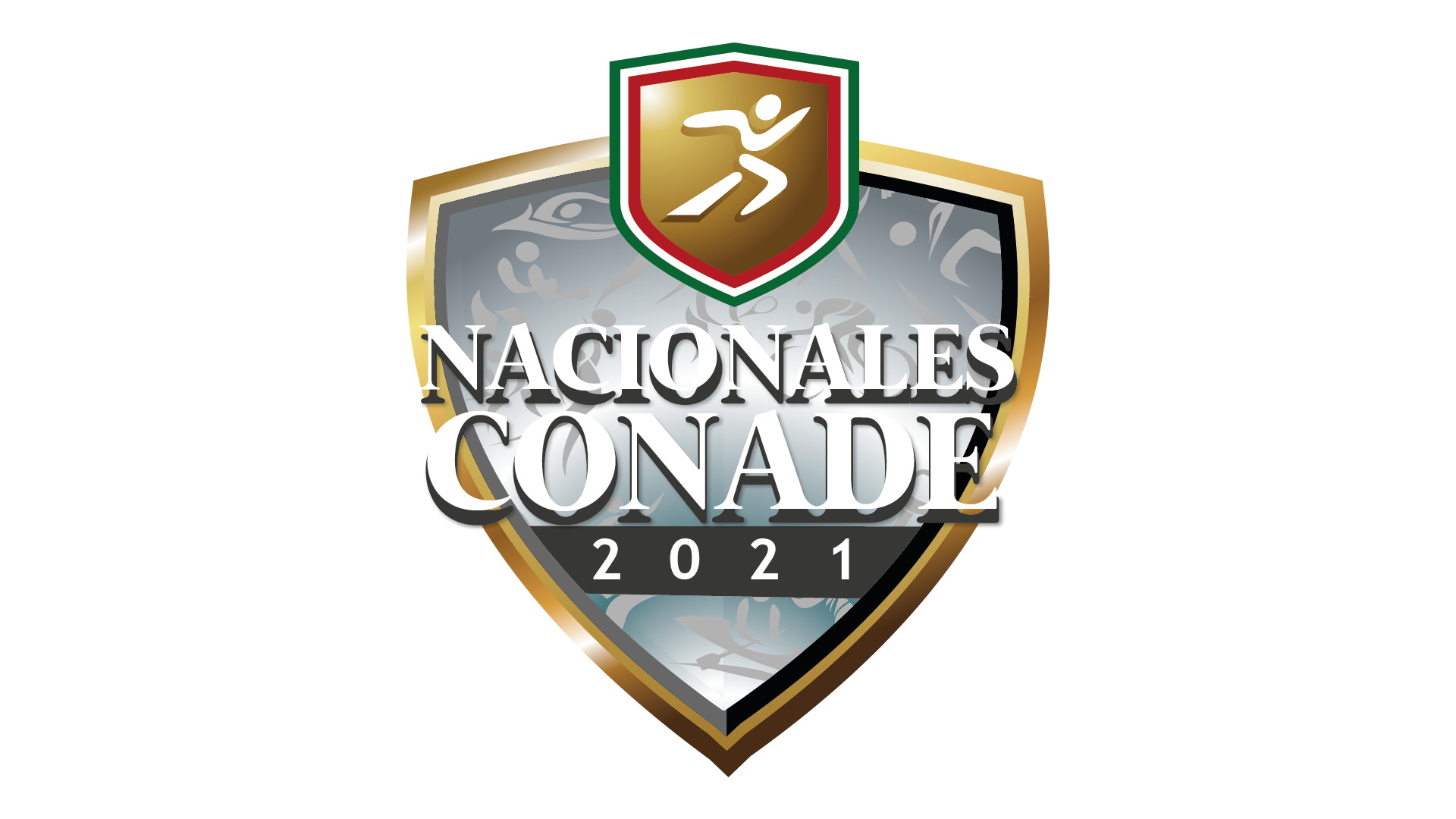 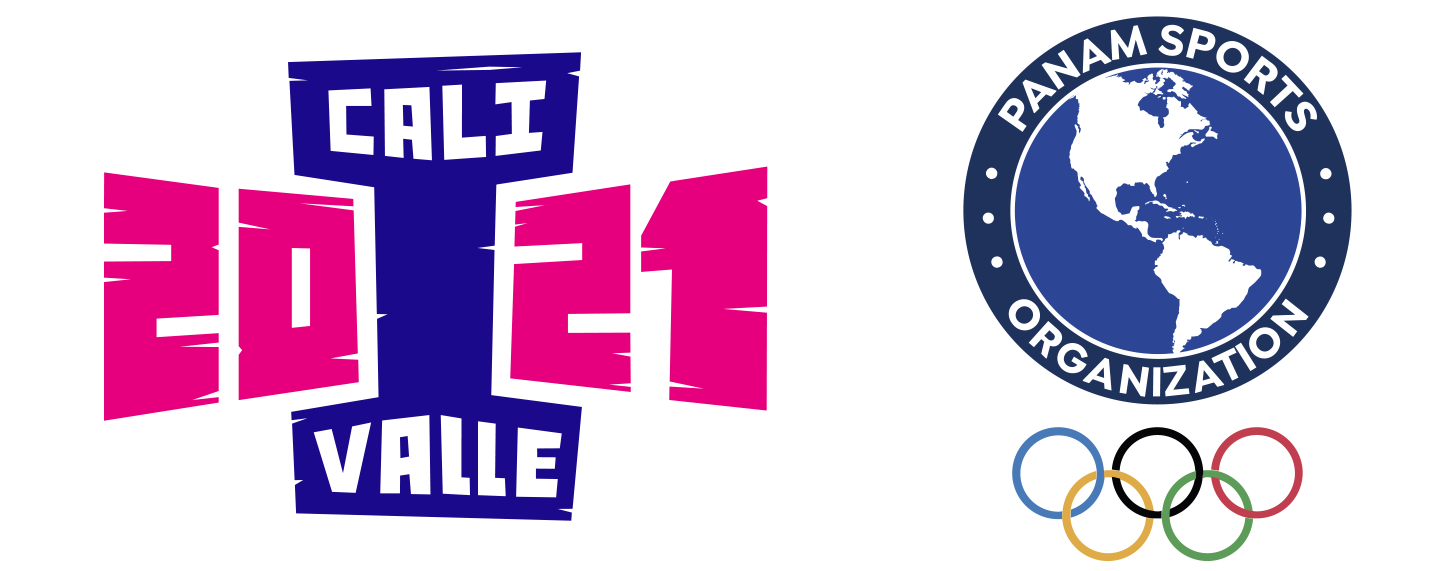 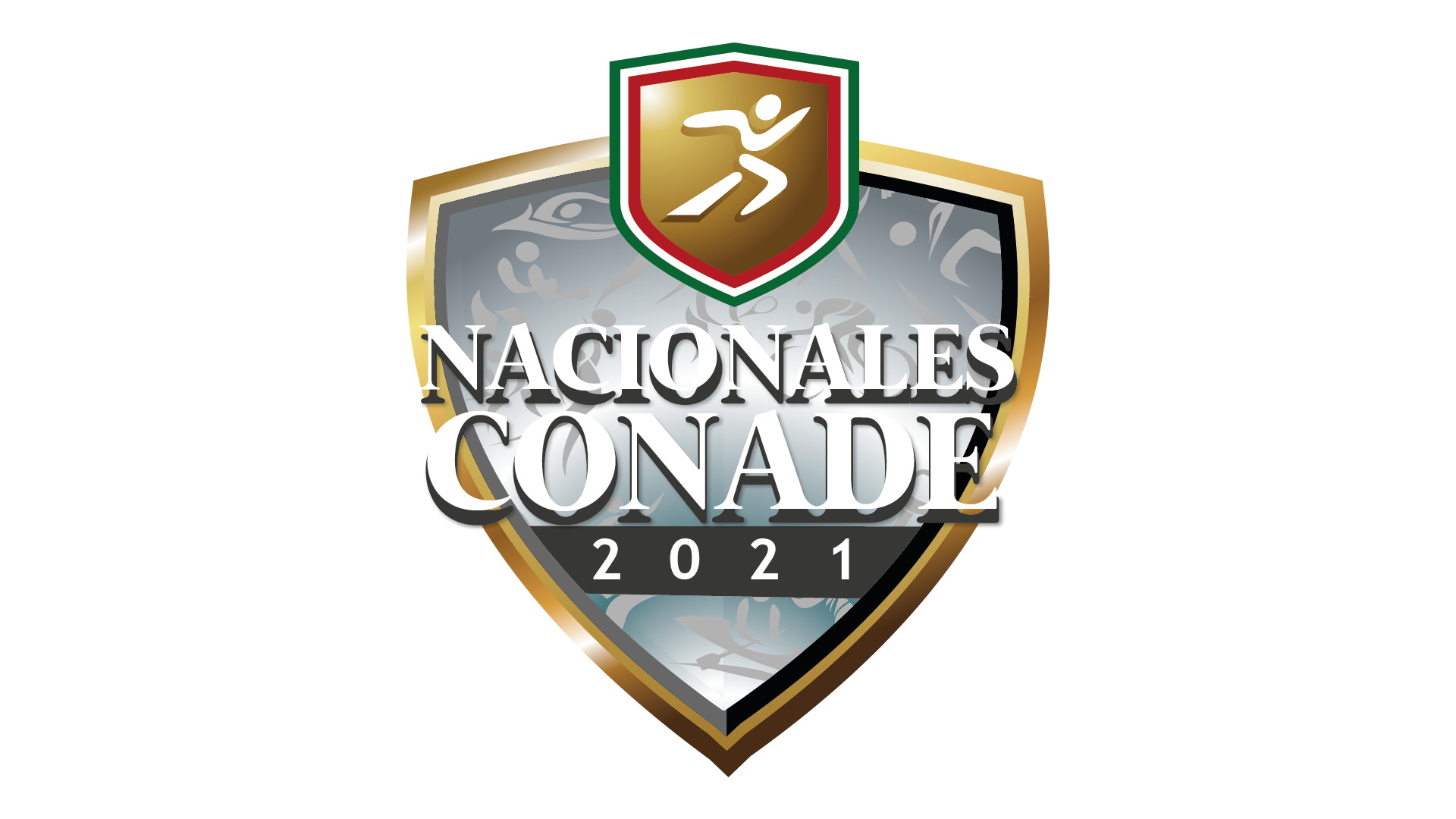 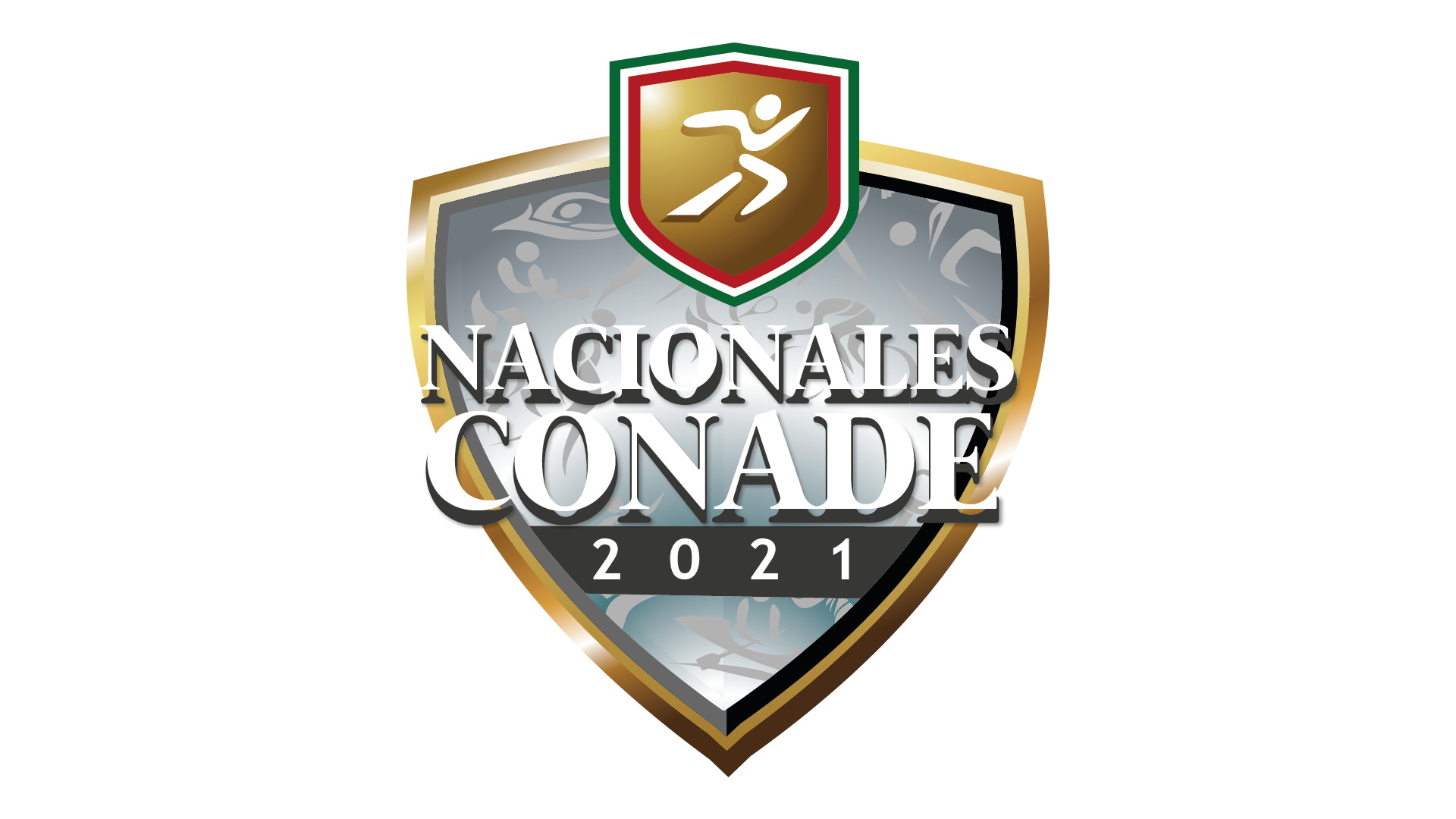 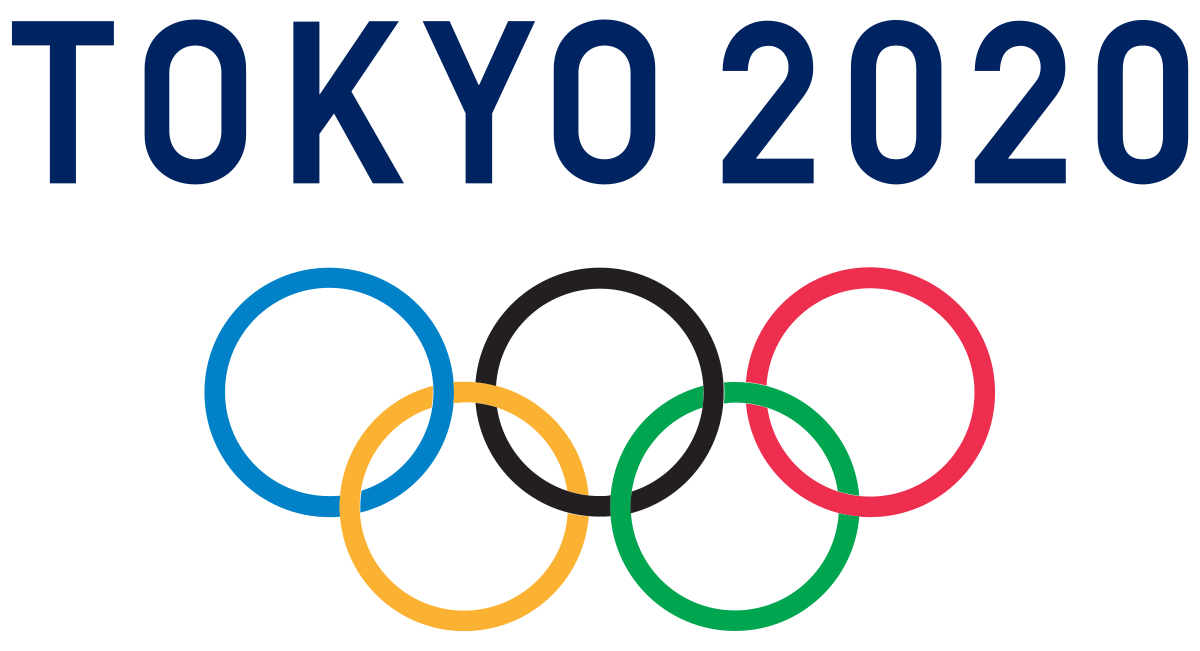 Regionales
Y 
Clasificatorios
Final
Nacional
Inscripciones
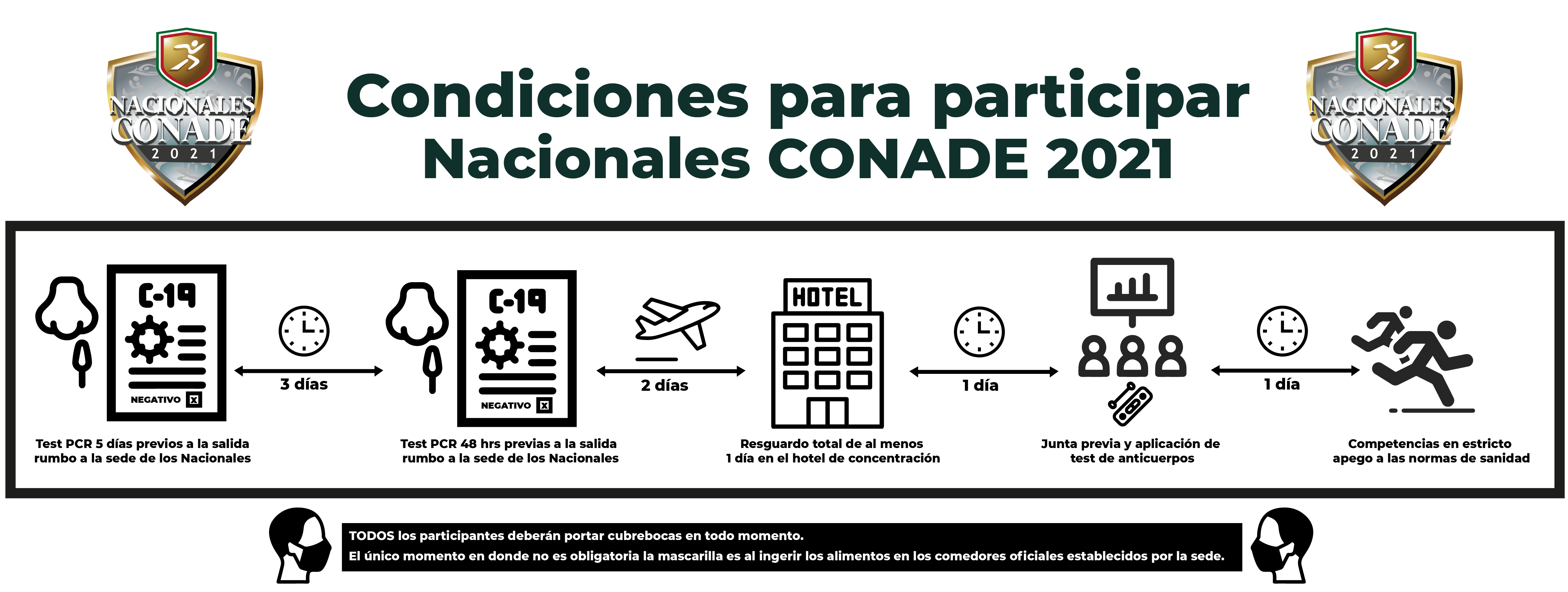 PCR
PCR
Sedes Nacionales
Asignar sedes que permitan contar con:

+ Instalaciones necesarias

+ Implementación de filtros sanitarios

+ Servicios conforme a las exigencias actuales

+ Se estima designar 6 sedes
Proyecto para la presentación de 
Candidatura de Sedes
Carta Intención

Disciplinas solicitadas

Instalaciones deportivas propuestas

Hotelería

Alimentación
Servicio Médico

Movilidad y Transporte

Presupuesto Estatal

Protocolo Sanitario
Ratificación de acuerdos de reunión plenaria
SINADE Nov-Dic 2019
No duplicidad la participación de eventos del Sistema Nacionales de Competencias


Deberá obtener su pase en un solo único clasificatorio por disciplina.


En deportes de tiempo y marca los deportistas pueden buscar su clasificación
en otra región siempre y cuando se notifique a CONADE 15 días previos.


Una sede principal y las subsedes que sean necesarias de acuerdo a cada uno
de los deportes.
Actualización de acuerdos de reunión plenaria
SINADE Nov-Dic 2019
Cambios de Entidad
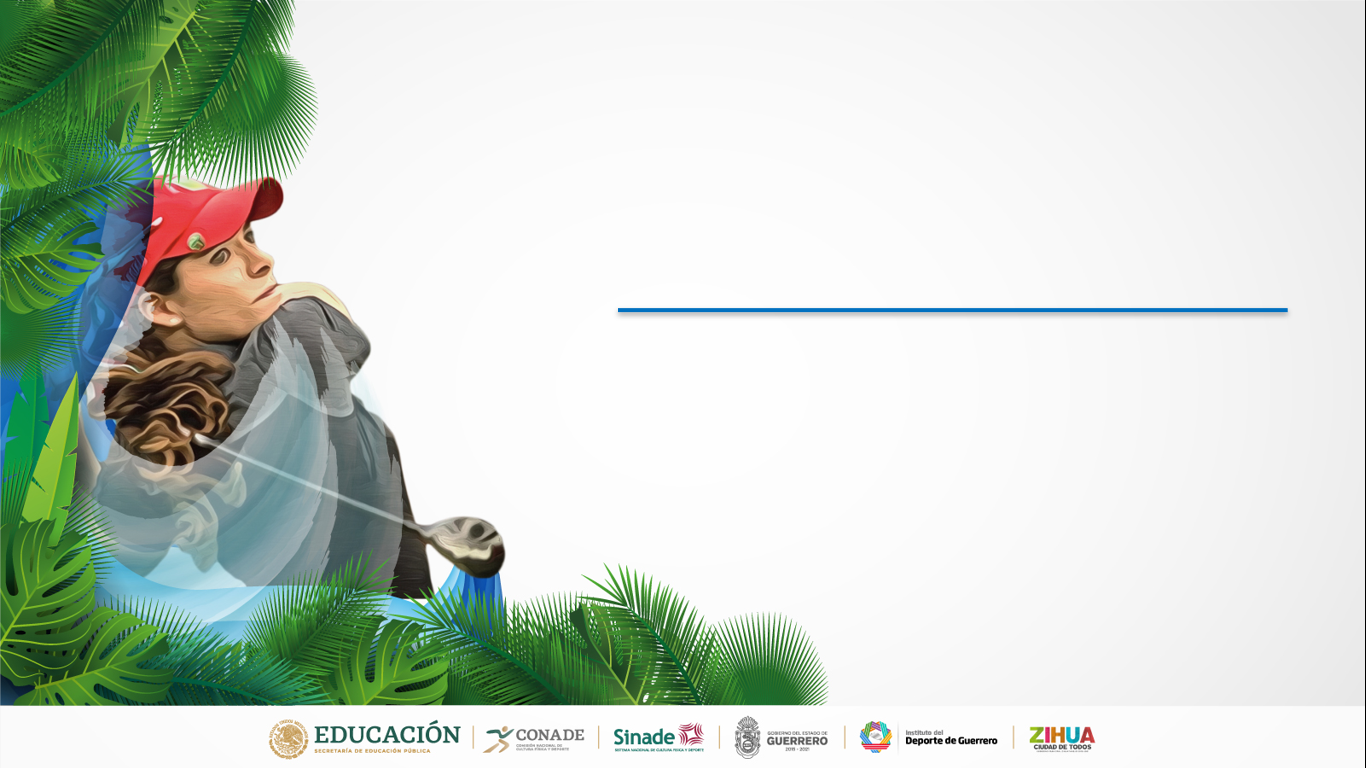 Nacionales CONADE 2021Reunión del Pleno del SINADE
Zihuatanejo, marzo 5 2021
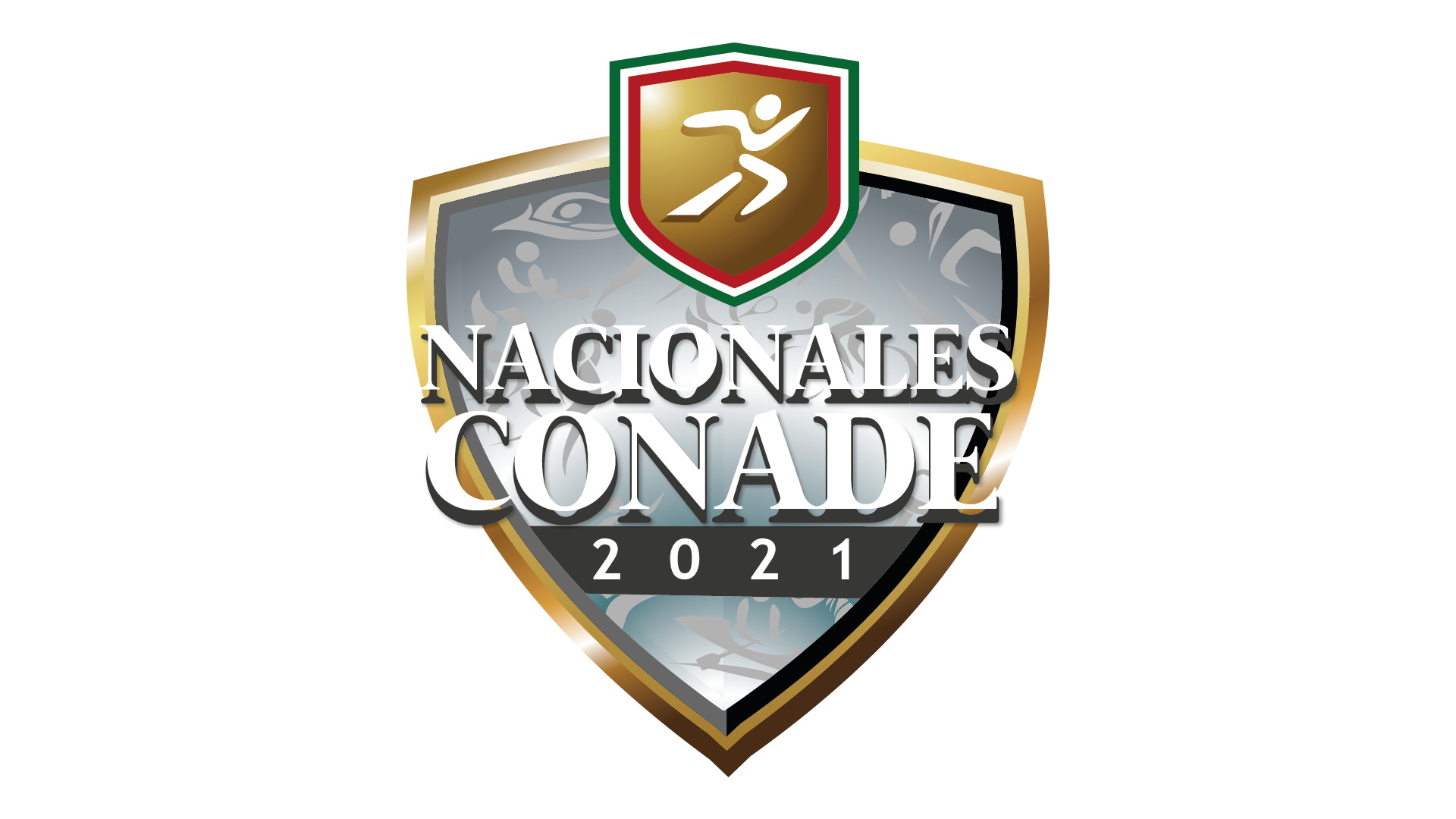